ESCUELA Y DOCENTES EN TIEMPOS DE VIOLENCIA CRECIENTE
Necesitamos un espacio para debatir en cada escuela.Realizar jornadas gremiales, unir los reclamos y ponerlos en la calle.
Según el Observatorio de la Deuda Social Argentina, la pobreza en la Argentina subió a 32,9%, en el 2017.
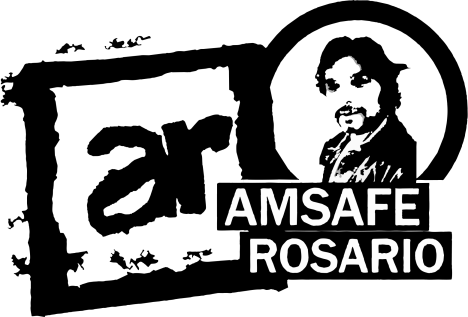 A nivel país alcanza a 13 millones de personas.
*Se generaron 1.4 millones 
de pobres en cinco meses
En el Gran Rosario, el índice de pobreza llega al  26,7%.Datos que se profundizan  con la creciente inflación,  la pérdida de empleo y la disminución del poder adquisitivo.
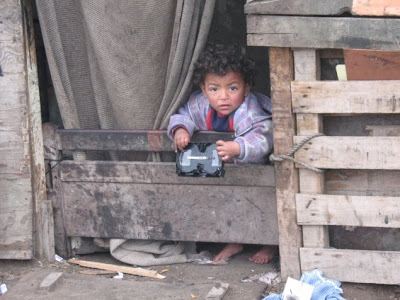 Los chicos no son el problema,los chicos están en problemas
En el Gran Rosario 50 mil familias viven en 174 asentamientos informales, con múltiples déficit en cuanto a condiciones de vida y hábitat, según el informe de TECHO.
El acceso a los servicios en estos asentamientos,Agua: Sólo el 1,7% es usuario legítimo de la red de agua potable. 78,7% tiene conexión irregular, 7,5% se provee de perforación domiciliaria o pozo
6,3% lo hace a través de camión cisterna que distribuye el barrio. 3,4% se abastece de un tanque comunitario. .Aún hay escuelas en la que los niños deben llevar botellas de agua para tomar durante su turno
Energía eléctrica:9,8% es usuario de la red con medidor87,9% tiene una conexión irregular, y 2,3% usa la red con medidor comunitario o social.
En el mes de abril, la canasta familiar era de $23.340*
*(ATE-INDEC.)
La inflación de este año, lleva un acumulado del 10%, muy por encima del promedio de 1,5 mensual proyectado por el gobierno.La perspectiva para el año indicaría que la inflación anual superará holgadamente el 25%
El poder adquisitivo de quienes aún tenemos un salario decrece.En los sectores con trabajo informal, temporal o desocupados, esto es aún mucho más grave.
A la vez el sistema incentiva permanentemente a la posesión de objetos de necesidad y superfluos con valores inaccesibles. Esto produce cada vez mayor frustración y enojo en la población juvenil.
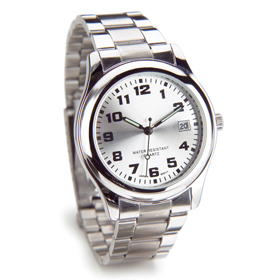 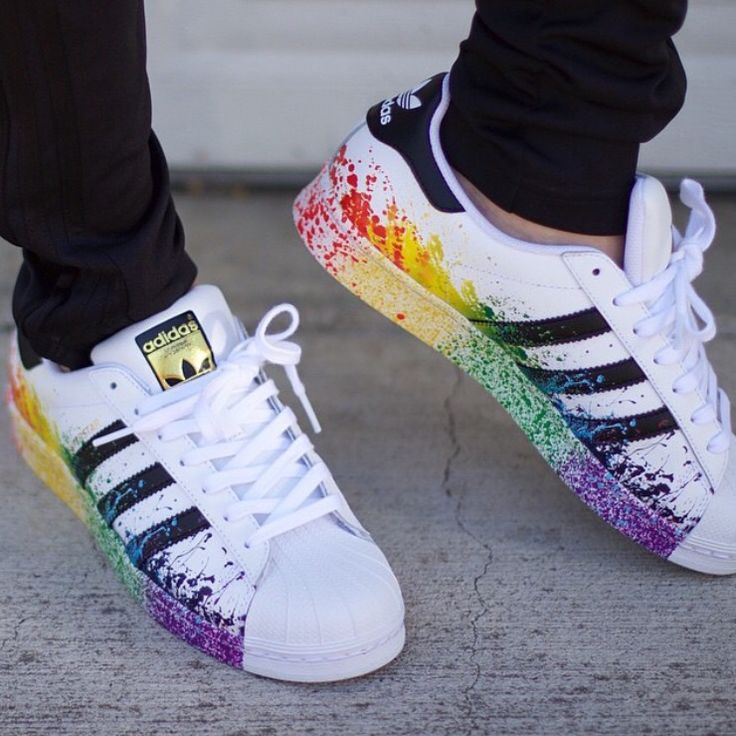 El entramado del narcotráfico ha cambiado la vida en los barrios:
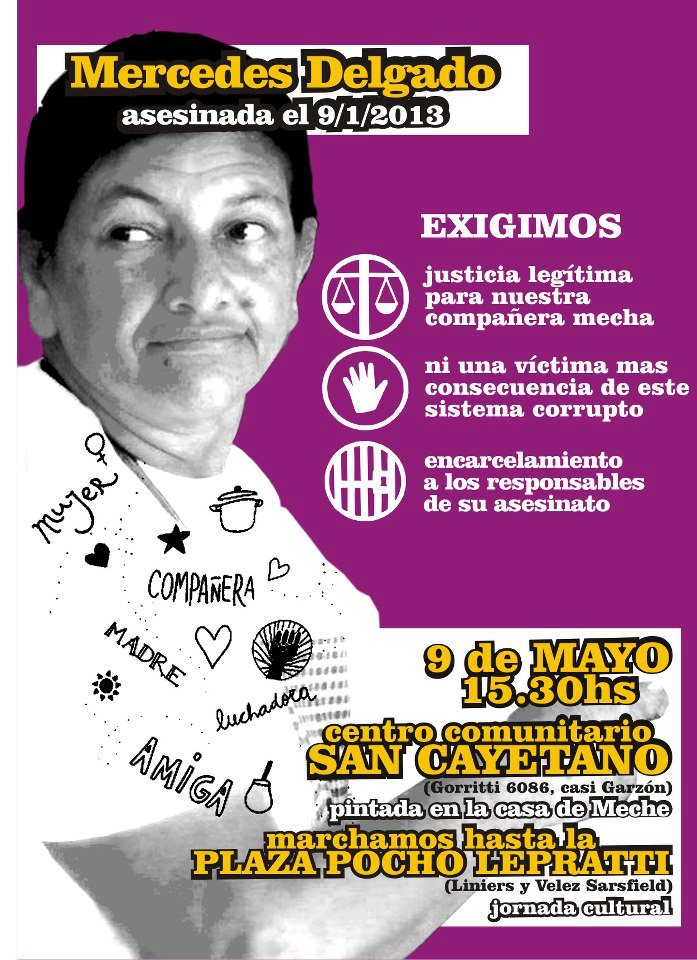 Creando adictos, soldaditos que abandonan la escuela, bandas, lucha por los territorios, revanchas, asesinatos de nuestros alumnos, tutelaje y hasta proyectos de vida para las familias en condiciones de mayor vulnerabilidad.Este perverso flagelo está derribando límites, códigos, vínculos familiares, vínculos escolares, y hasta la negación del otro como sujeto.
El impacto  de este fenómeno hacia la vida escolar es de una magnitud que sentimos, padecemos pero aún tal vez, no podemos dimensionar y en muchos casos sentimos impotencia ante el abandono del Estado.
¿Oportunidad para quién?
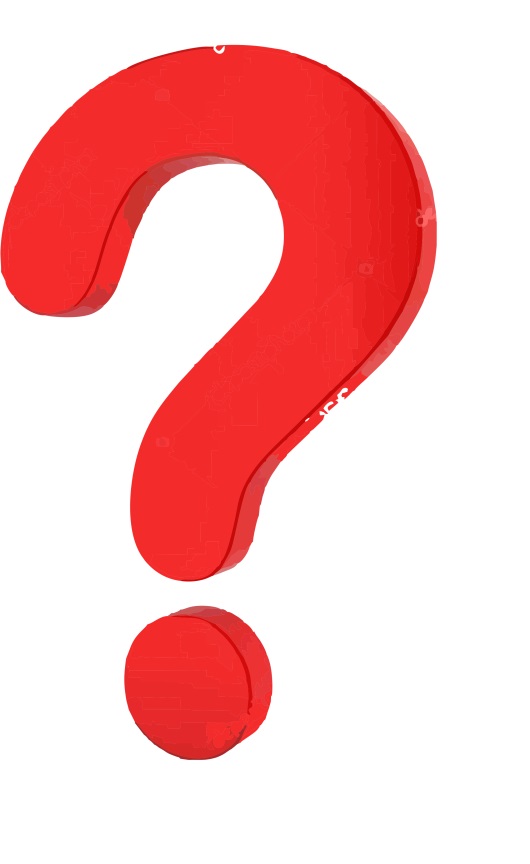 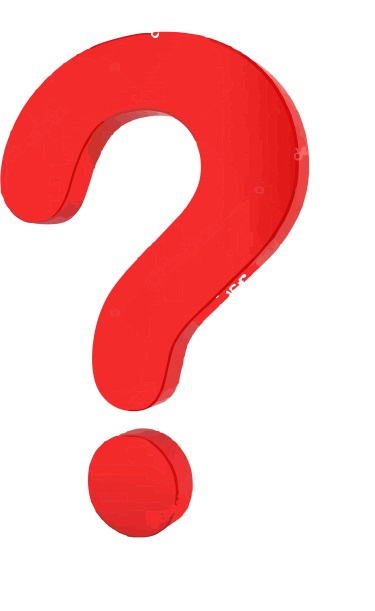 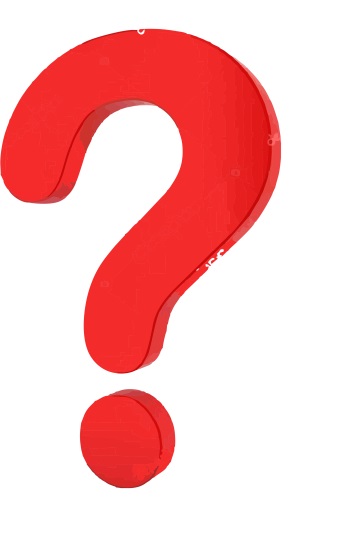 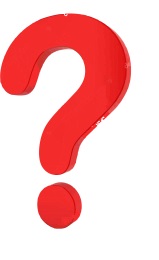 En una sociedad cada vez más desigual los lazos sociales se van deteriorando.La violencia atraviesa la escuela generando problemáticas que no podemos resolver.
Los medios de comunicación no miden, a la hora de informar, exponiendo con crueldad determinados conflictos entre comunidad y escuela.Los docentes quedamos en un mayor grado de exposición y solitarios ante tamaños conflictos.
Sin herramientas, desprotegidos del Estado y bajo un manto de sospecha, la tarea se va dificultando cada día más.Por responsabilidad del Ministerio las escuelas están deterioradas, faltan cargos, espacios y mantenimiento.
Los reemplazos de dirección se cubren después de los 10 días hábiles. A veces la junta tarda mucho más para enviar el escalafón interno. A la hora de un conflicto el Ministerio llega tarde y mal.No nos protege, nos pone bajo sospecha.
No implementa políticas preventivas y sostenidas para disminuir los conflictos y finalmente responsabiliza  de todo al cuerpo docente de cada institución.
Sostenemos que la escuela sigue siendo un lugar de encuentro, de aprendizajes, generador de lazos, de contención y sobre todo un instrumento transformador.